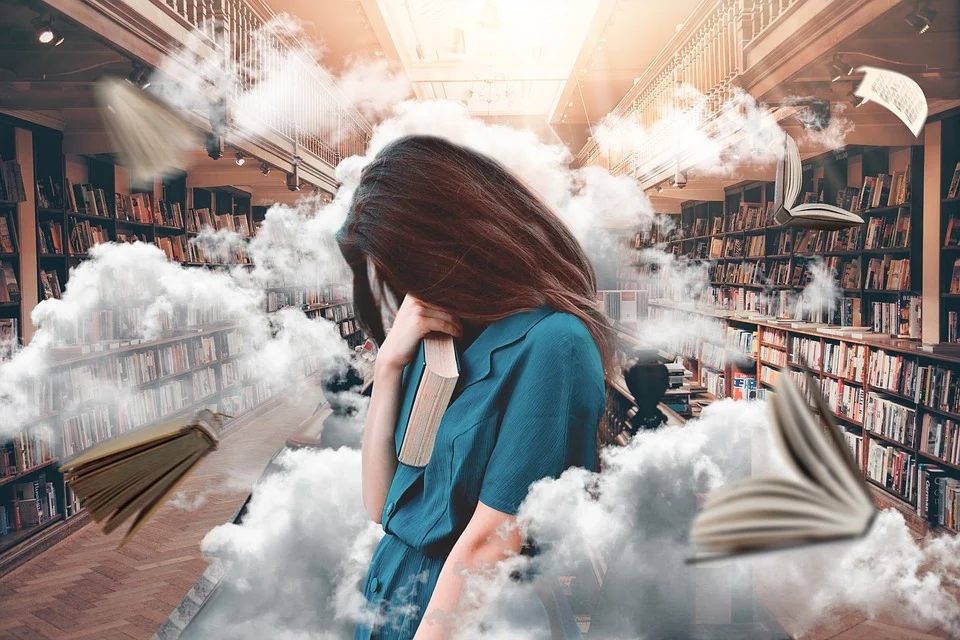 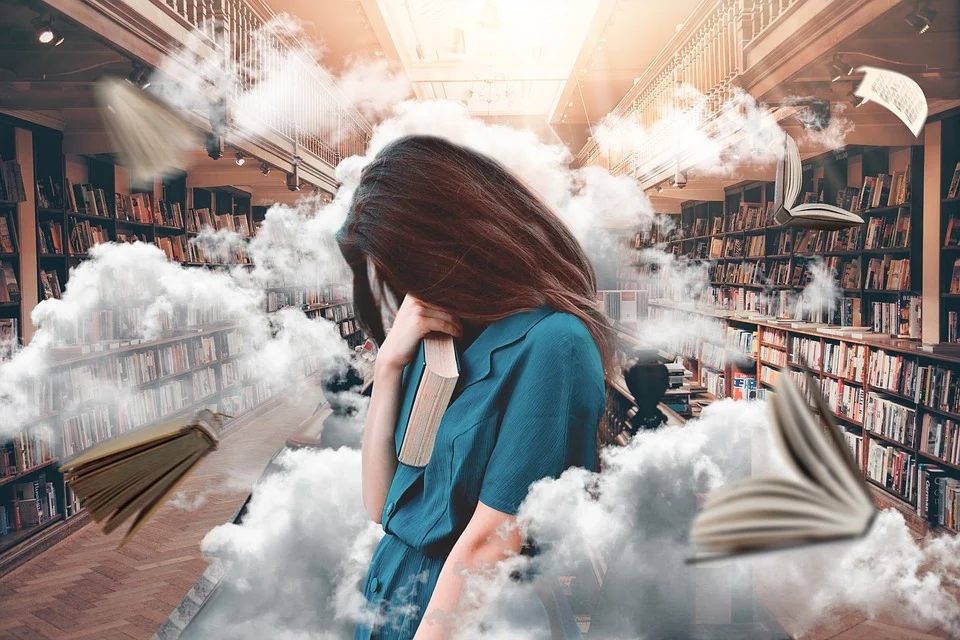 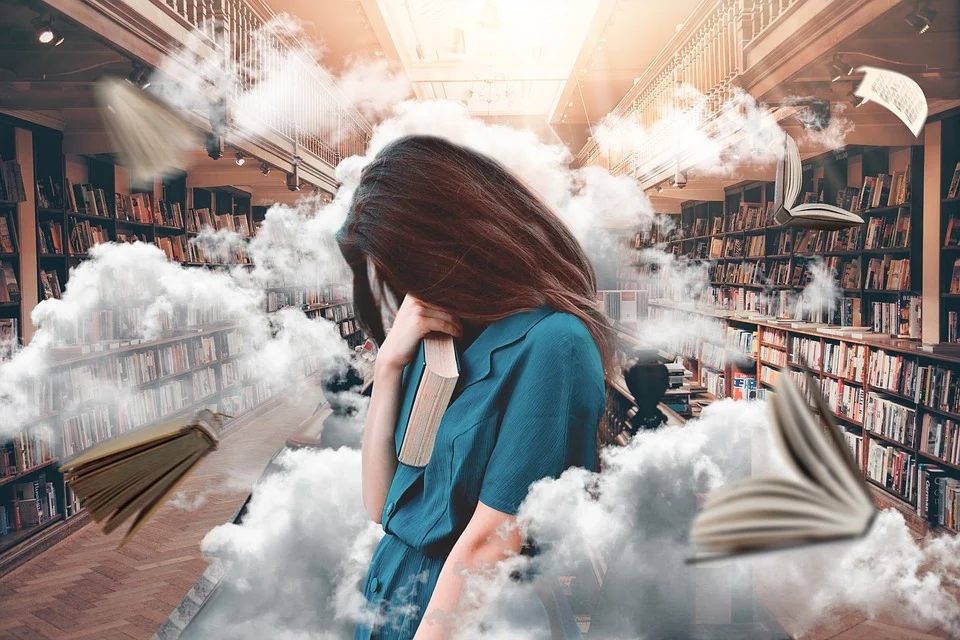 人教版高中数学选修1-2
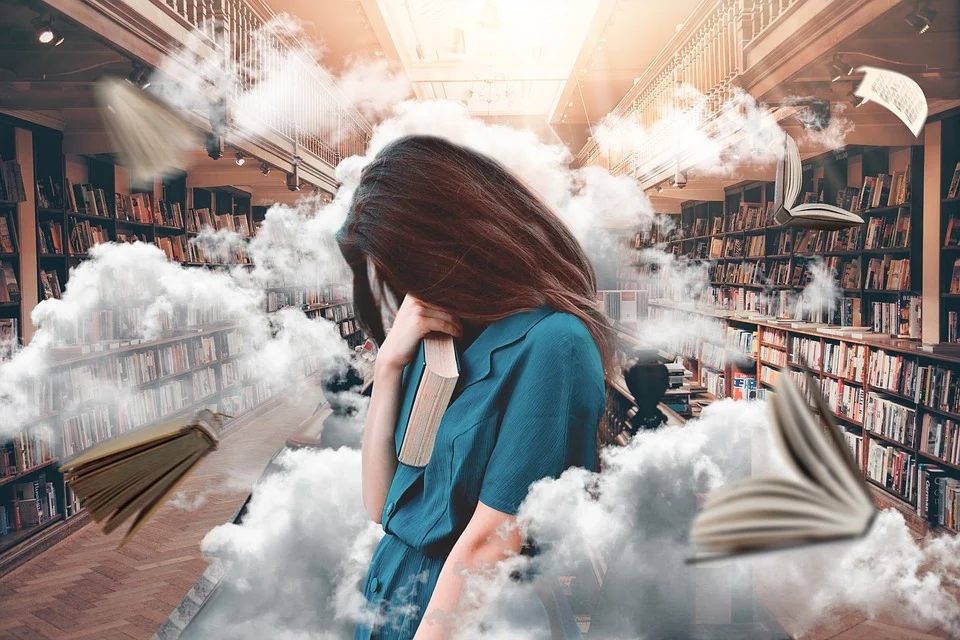 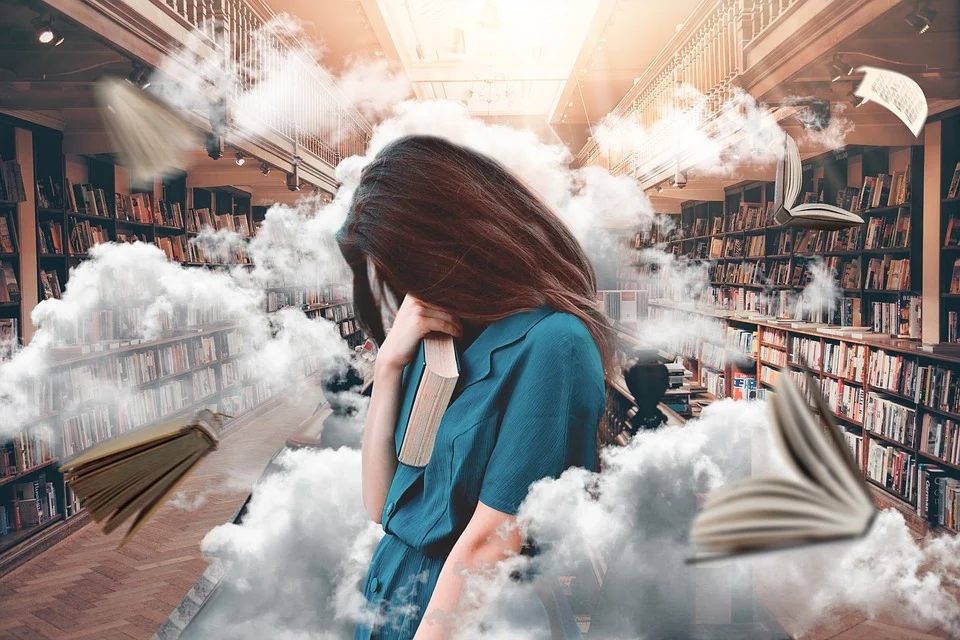 1.2独立性检验的基本思想及其初步应用
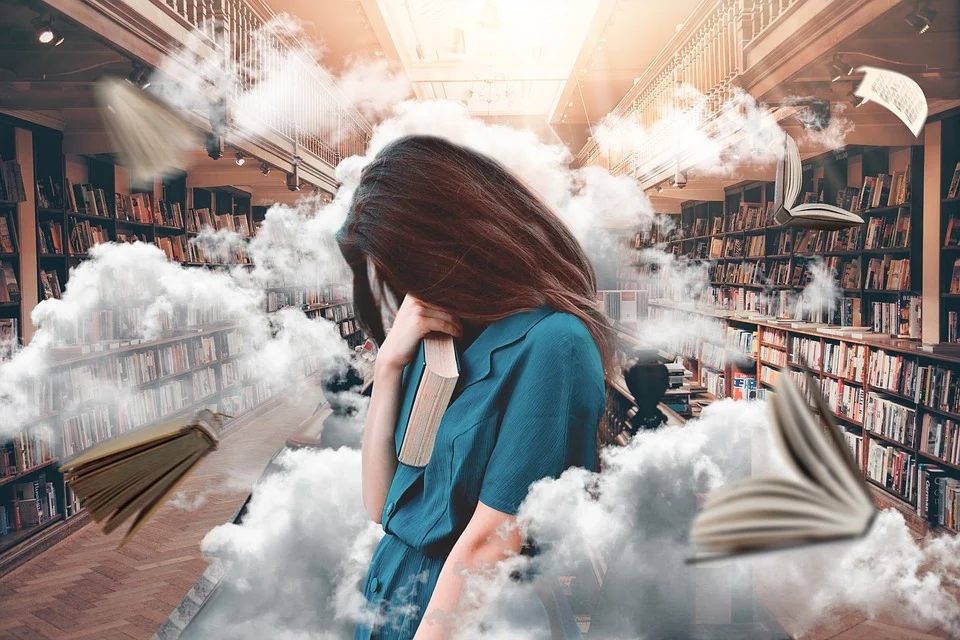 PEOPLE'S EDUCATION PRESS HIGH SCHOOL MATHEMATICS ELECTIVE 1-2
第1章  统计案例
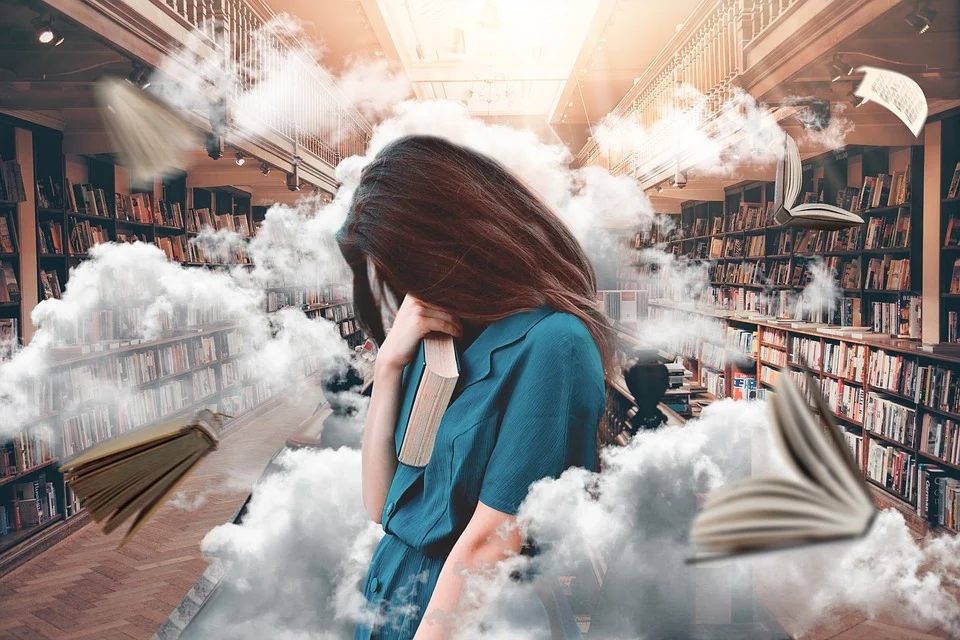 讲解人：xippt  时间：2020.6.1
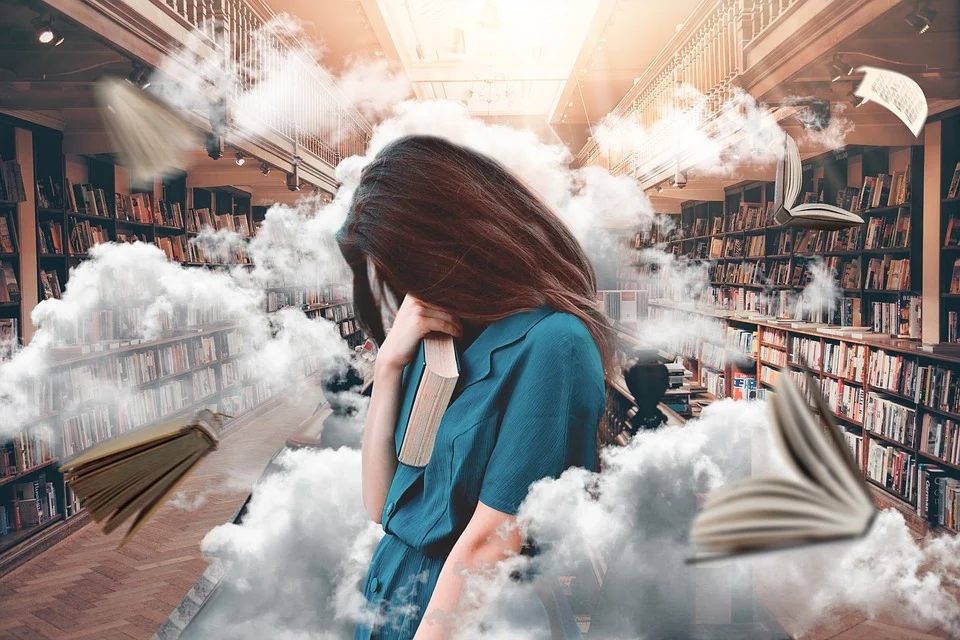 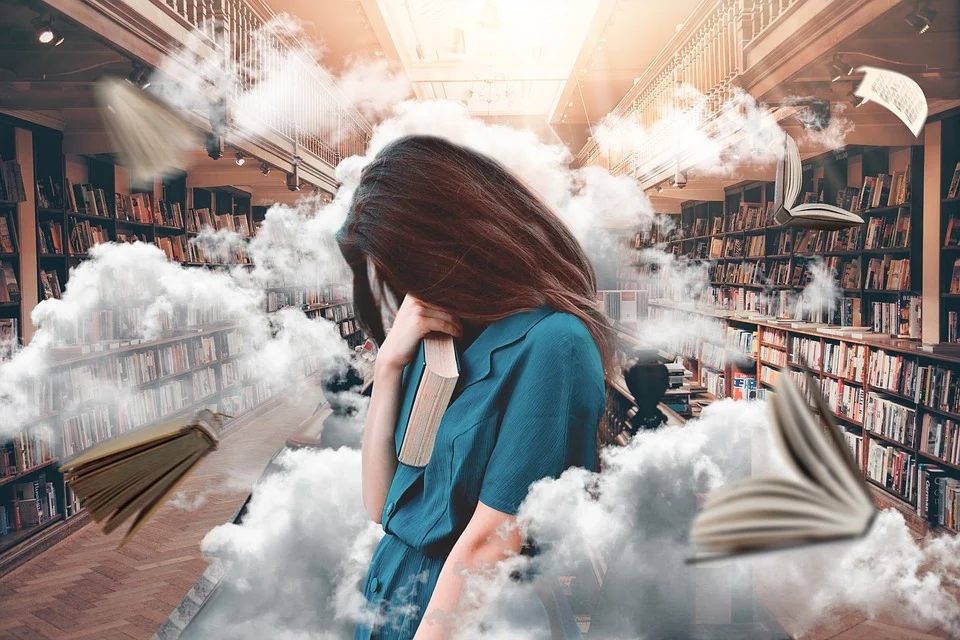 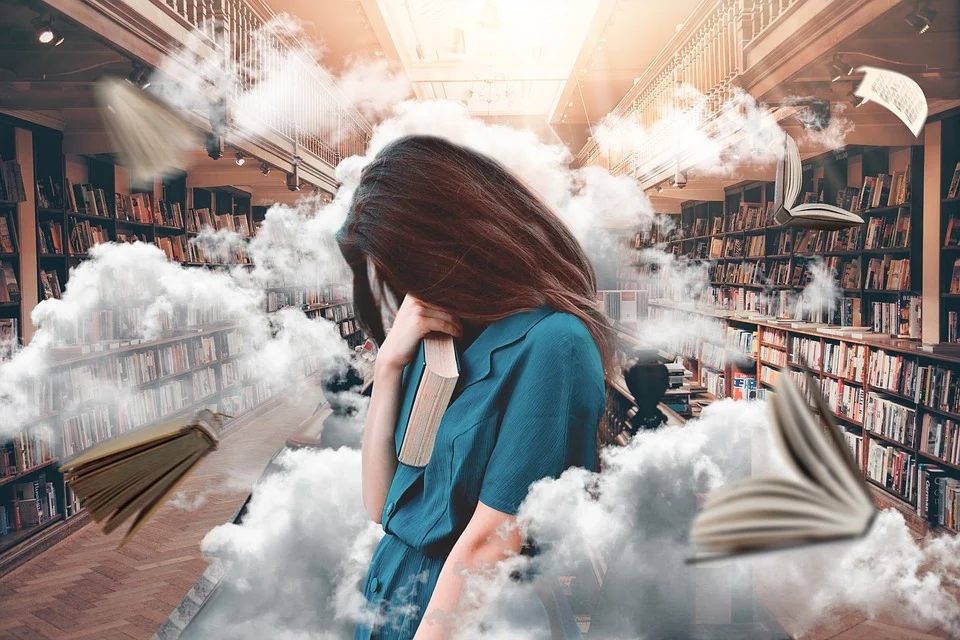 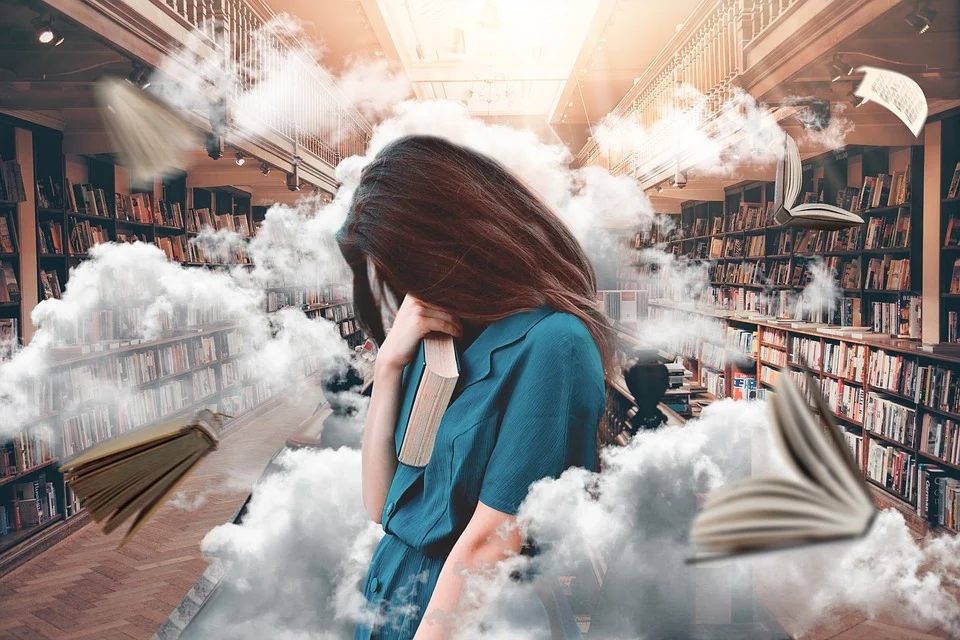 预报
预报
课前导入
身高
体重
定量变量
回归分析
气温
用电量
是否吸烟
有无手机
性别
星座
血型
分类变量
手机与注意力s
吸烟与患肺癌
性别与喜欢数学
血型与性格
星座与爱情
新知探究
据H1N1甲型流感的防治疫苗1和2给出以下列联表：
问题：通过填写下表，你能判断是疫苗1还是疫苗2对预防甲流的效果更好吗？
71%
基本
不变
70%
70%
相差
较大
1%
新知探究
图形直观
新知探究
如何推断接种疫苗与患甲流有没有关系呢？
假设二者没有关系
新知探究
问题二：对于不同的样本容量的数据，这个差异究竟大到多大程度才算是合适呢？为了有统一的评判标准，统计学家构造了一个随机变量
问题三：观察K2的形式，基于上面的直观分析，猜测：K2的大小与两个变量是否有关的关系如何？
新知探究
新知探究
独立性检验
（test  of  independence）
小概率事件
此判断错误的概率不超过0.01
在犯错误概率不超过0.01的前提下，接种疫苗和患甲流有关系
新知探究
小组讨论，完成表格
要说明两个分类变量
X、Y是否有关
假设X和Y无关
推出一个与假设矛盾的小概率事件，意味着X和Y有关系的可能性大
没有推出矛盾，意味着没有足够的理由说明X和Y有关系
列表
提出假设
作出判断
新知探究
在某医院，因为患心脏病而住院的 665 名男性病人中，有 214 人秃顶，而另外 772 名不是因为患心脏病而住院的男性病人中有 175 人秃顶． 能否在犯错误的概率不超过0.01的前提下认为秃顶与患心脏病有关系？
确定上界a
计算K2
因此，在犯错误概率不超过0.01的前提下认为秃顶与患心脏病有关系
版权声明
感谢您下载xippt平台上提供的PPT作品，为了您和xippt以及原创作者的利益，请勿复制、传播、销售，否则将承担法律责任！xippt将对作品进行维权，按照传播下载次数进行十倍的索取赔偿！
  1. 在xippt出售的PPT模板是免版税类(RF:
Royalty-Free)正版受《中国人民共和国著作法》和《世界版权公约》的保护，作品的所有权、版权和著作权归xippt所有,您下载的是PPT模板素材的使用权。
  2. 不得将xippt的PPT模板、PPT素材，本身用于再出售,或者出租、出借、转让、分销、发布或者作为礼物供他人使用，不得转授权、出卖、转让本协议或者本协议中的权利。
小结
两分类变量的关系
1、直观判断
在“犯错误概率不超过α”前
提下，“两个分类变量有关”
基本思想
2、独立性检验
基本步骤
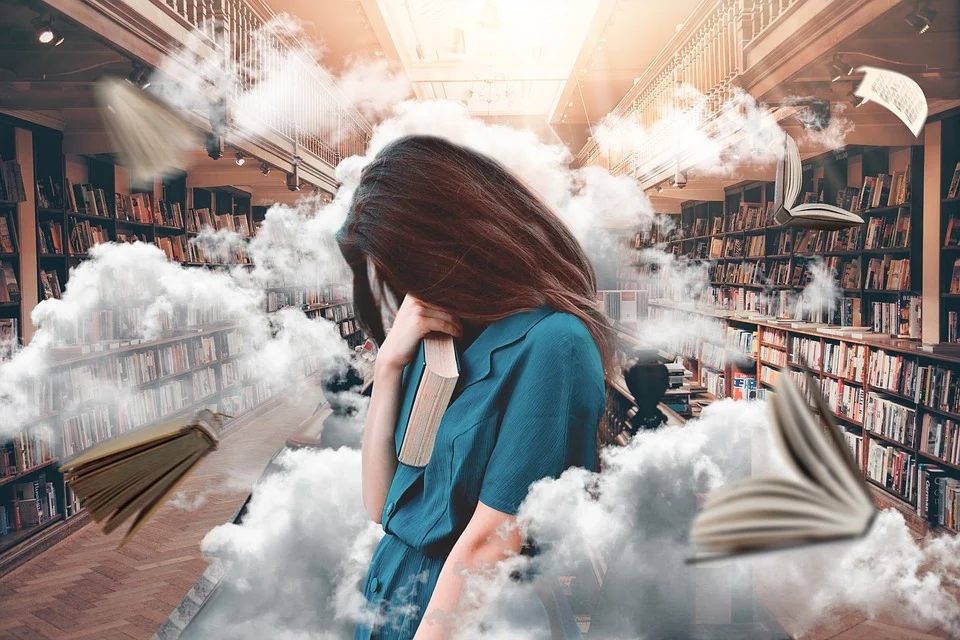 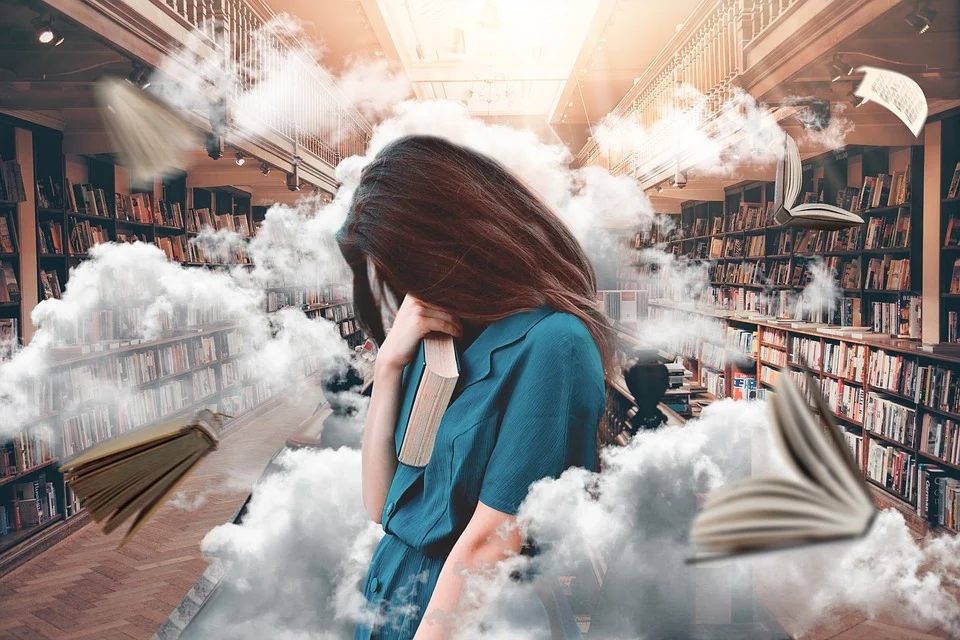 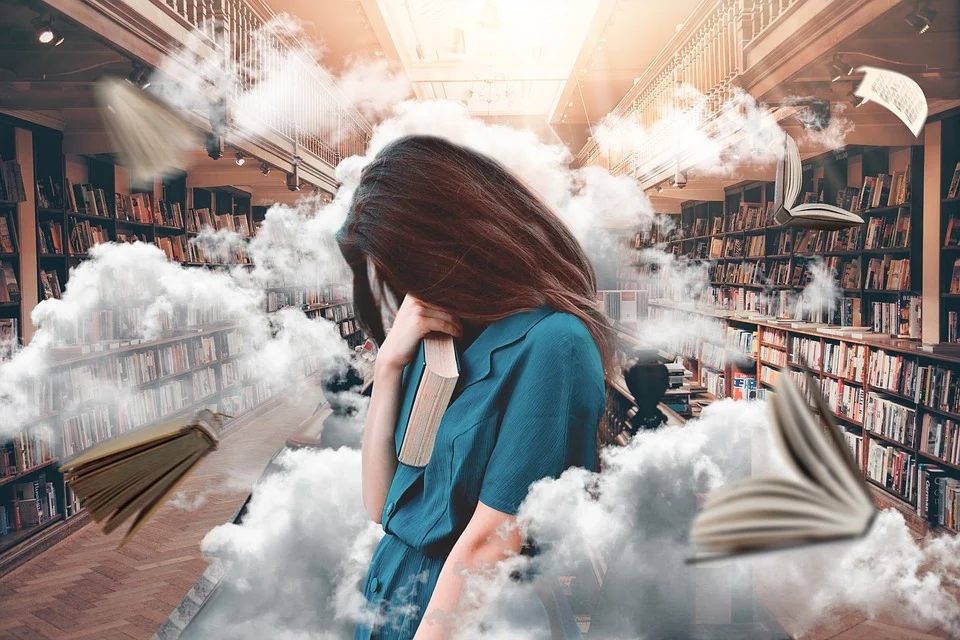 人教版高中数学选修1-2
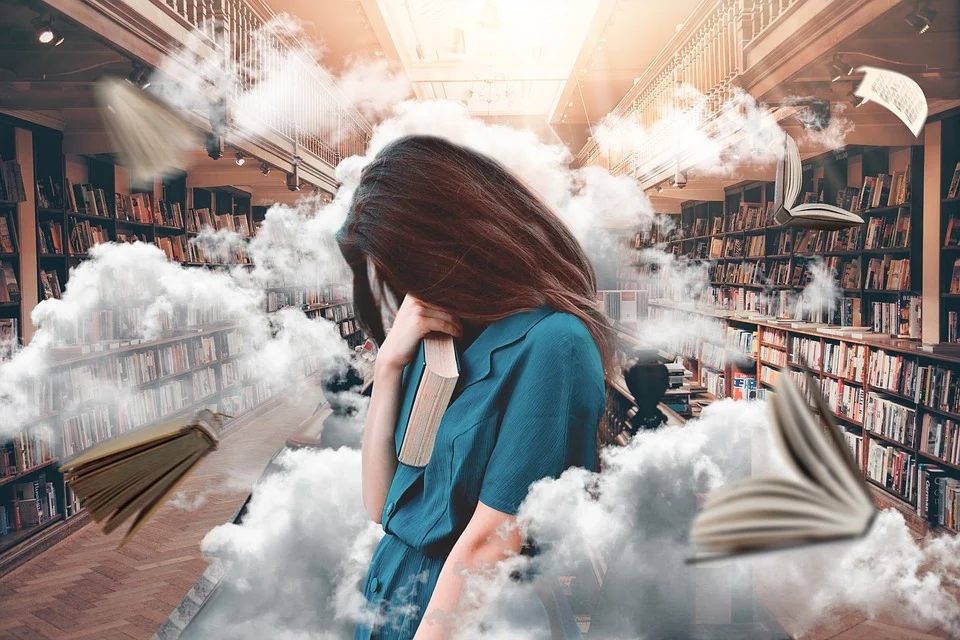 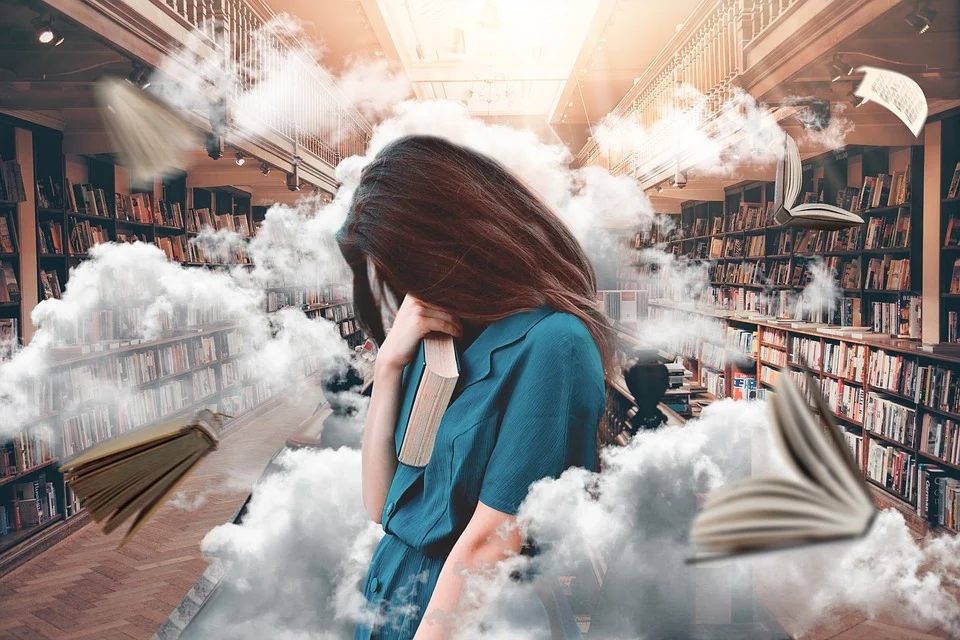 感谢你的聆听
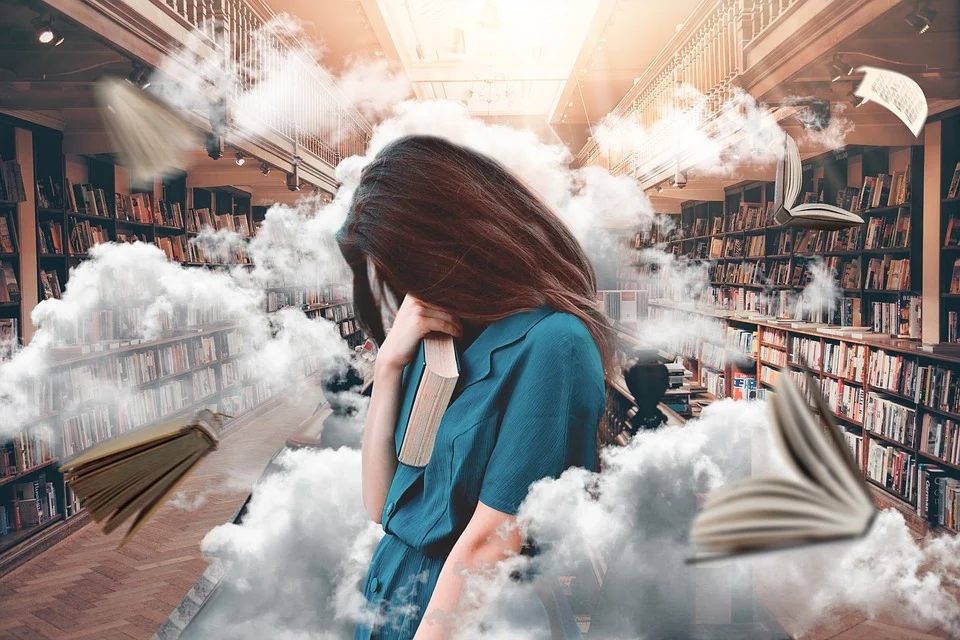 PEOPLE'S EDUCATION PRESS HIGH SCHOOL MATHEMATICS ELECTIVE 1-2
第1章  统计案例
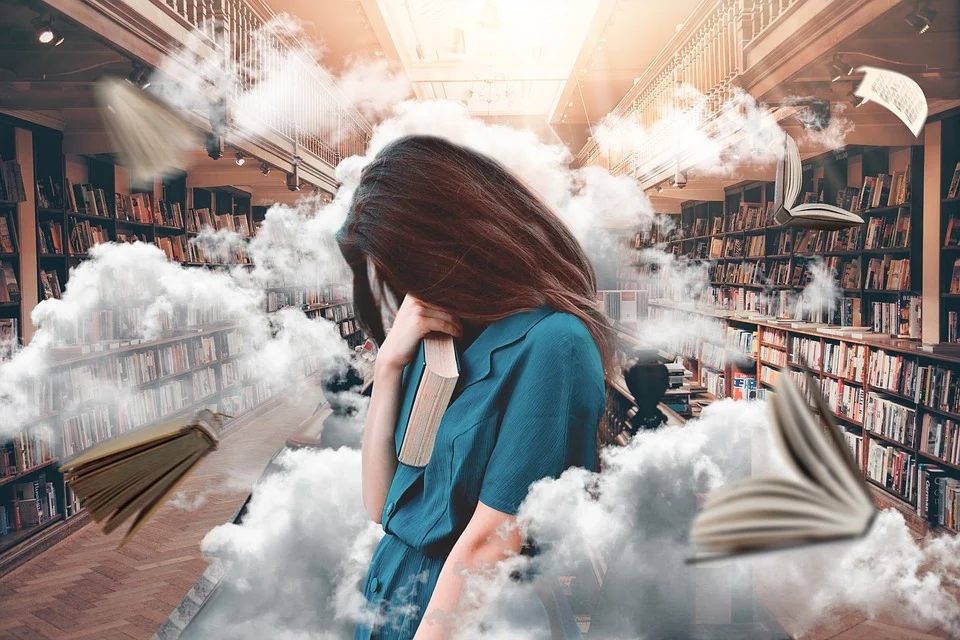 讲解人：xippt  时间：2020.6.1
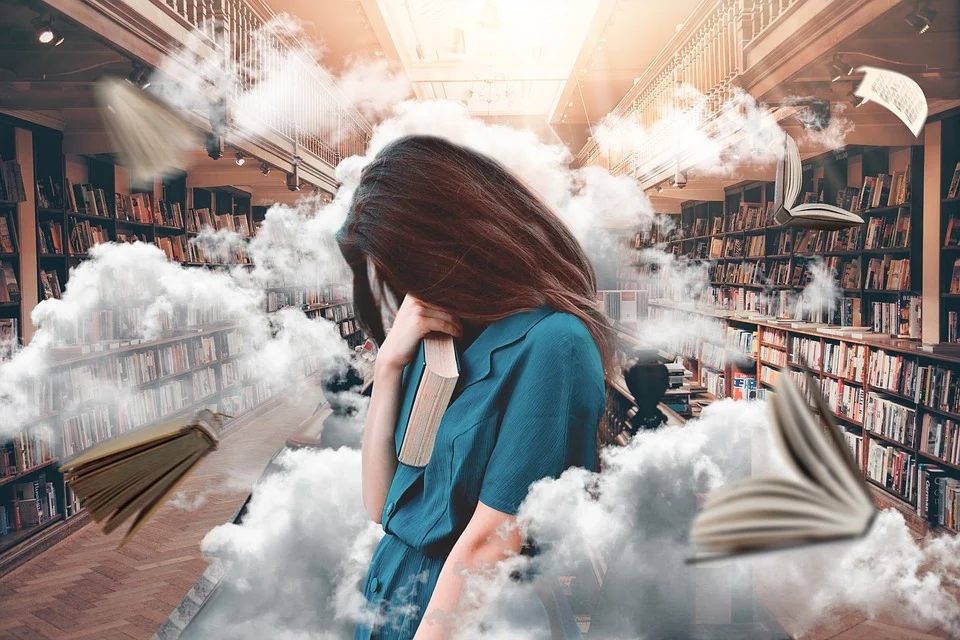 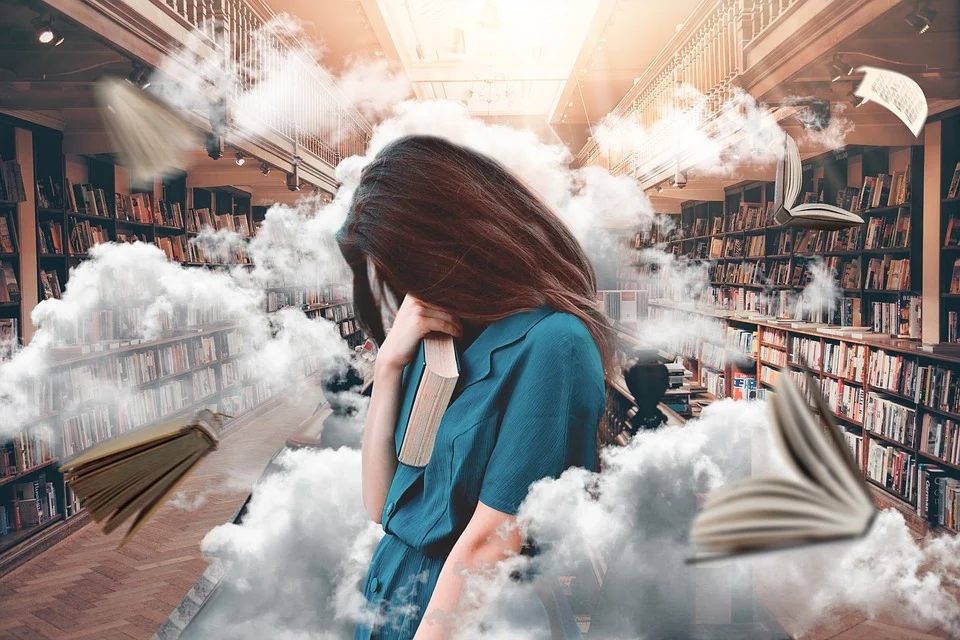 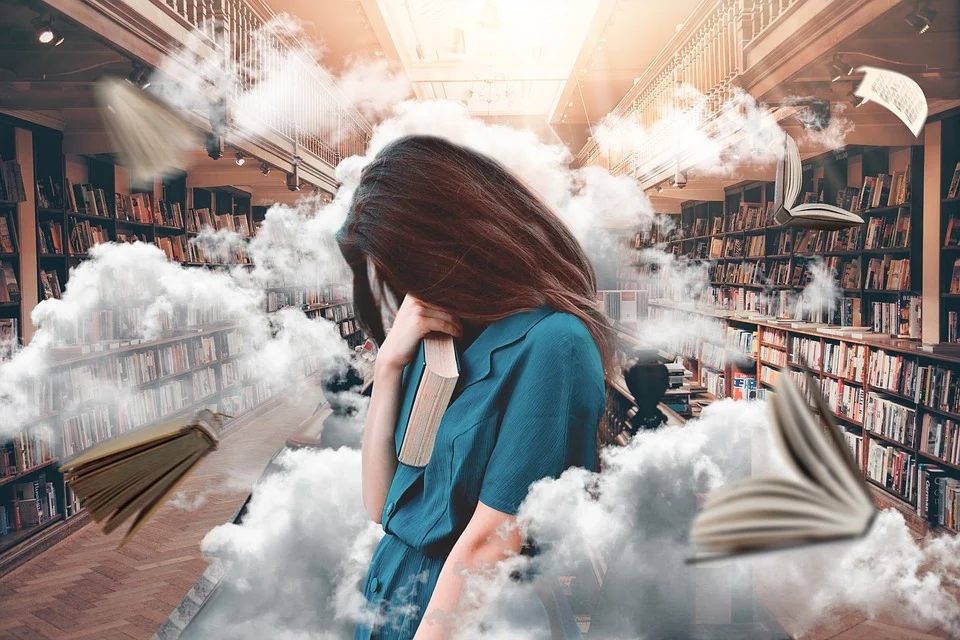 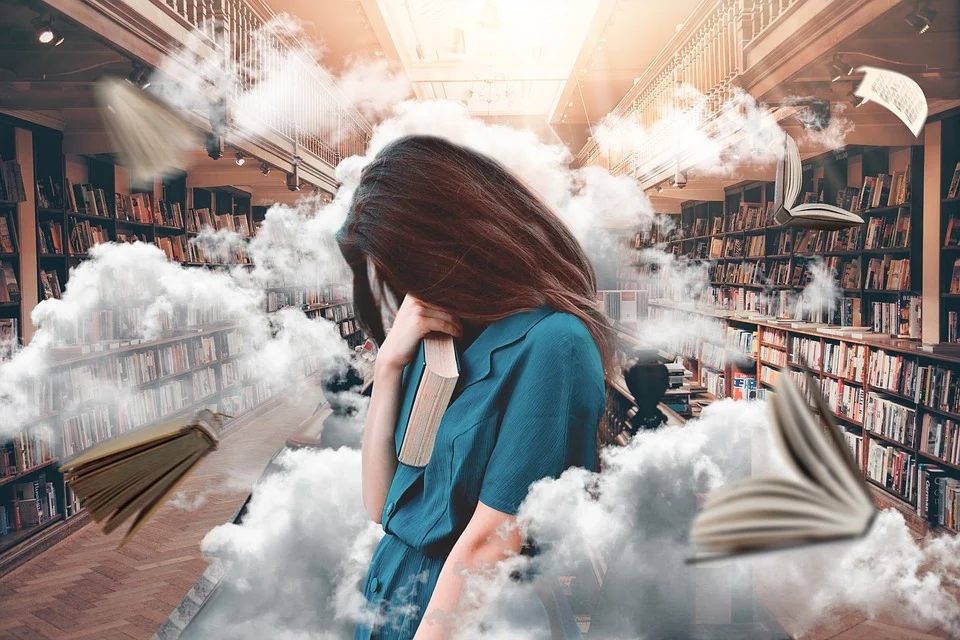